Tokyo Physiology 2024 by FRIENDS Live　Institution：○○○○Name：○○○○
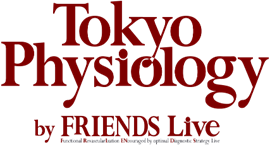 I have no conflict-of-interest to disclose.
Tokyo Physiology 2024 by FRIENDS Live　Institution：○○○○Name：○○○○
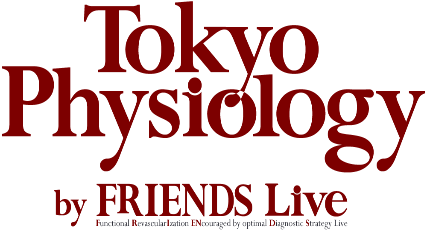 The following financial conflict-of-interests are associated with the presenter.

(1) Consultant / adviser　　	None
(2) Stock holdings　　　　　　	None
(3) Patents / licenses　　　　	None
(4) Honoraria		　　　　　 Pharma A, pharma B, ....
(5) Writing payment　　　　　　	None
(6) Research grants　		Pharma A, pharma B, ....
(7) Scholarship funds		Pharma A, pharma B, ....
(8) Endowed chair　		Pharma A, pharma B, .... 
(9) Gifts				None
(10) Employment		None
(11) Drug/reagent donation	None